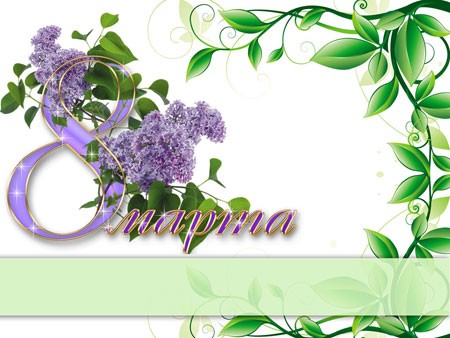 Государственное бюджетное образовательное учреждение Самарской области  «Образовательный центр» с. Лопатиноструктурное подразделение «Детский сад»  м.р. Волжский Самарской областиразвлечение посвященное Международному Женскому Дню
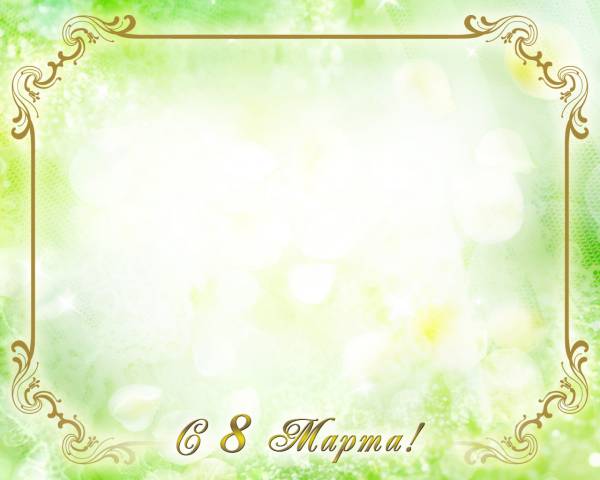 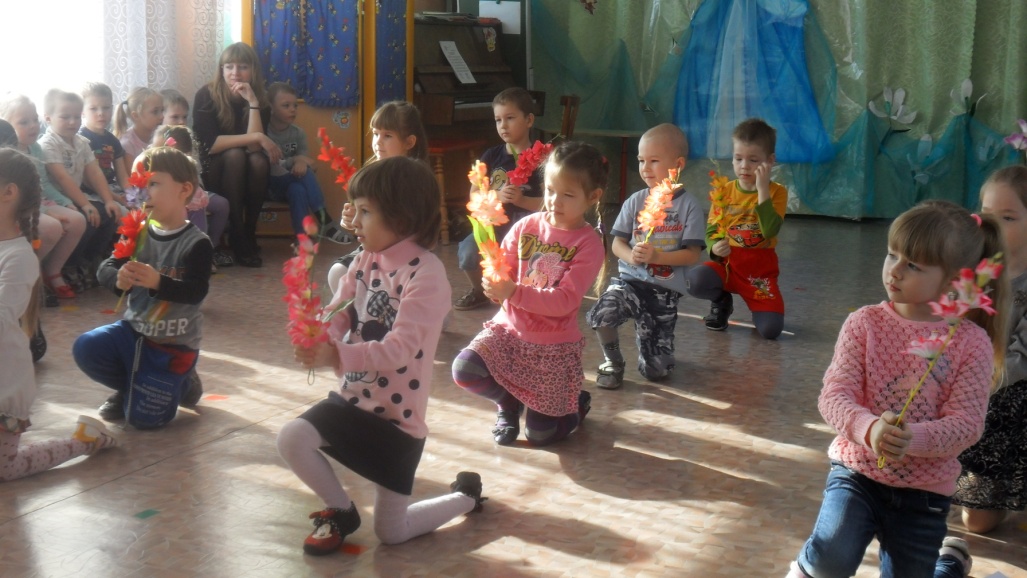 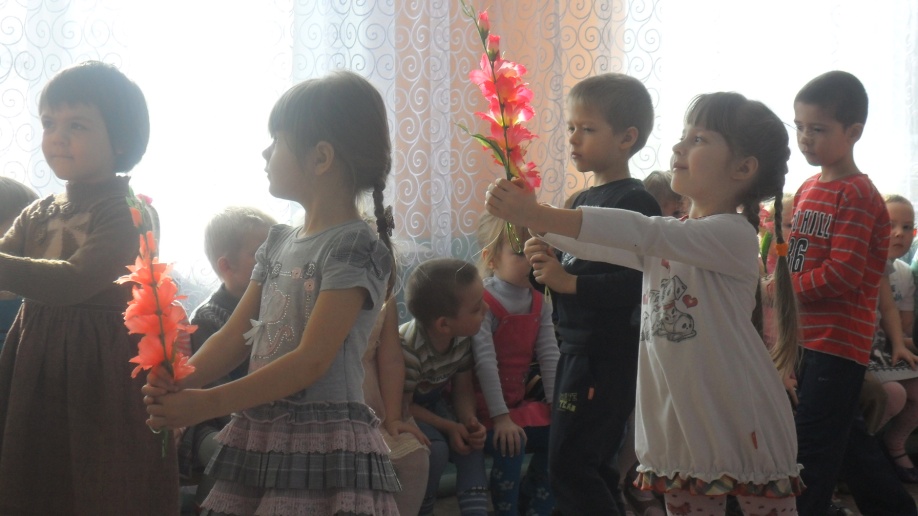 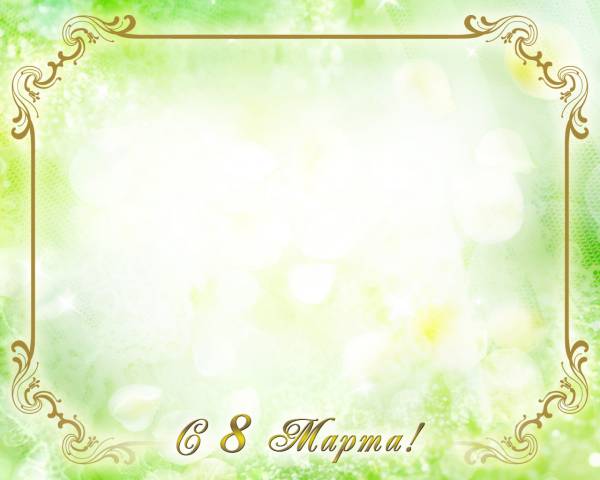 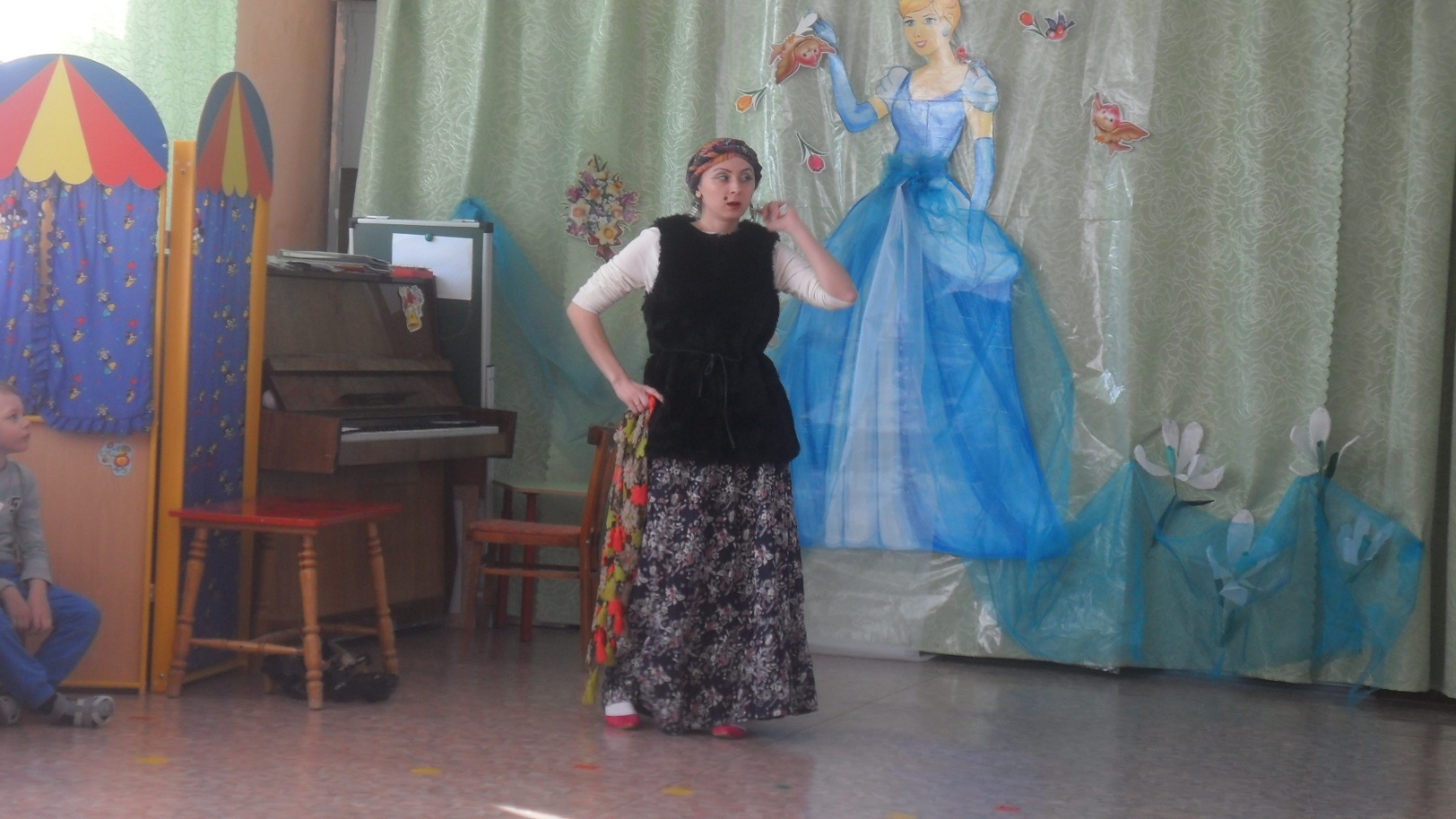 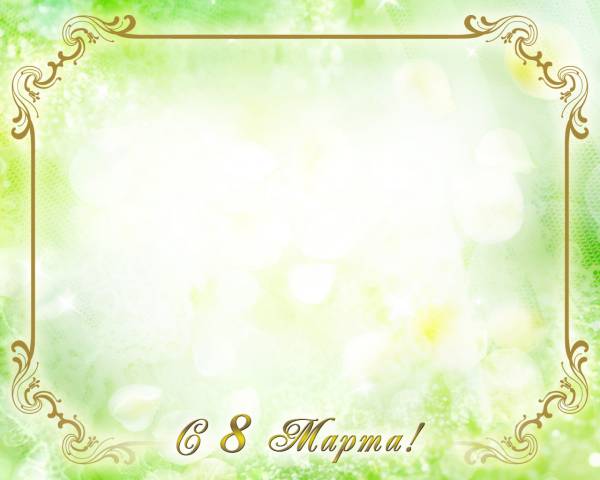 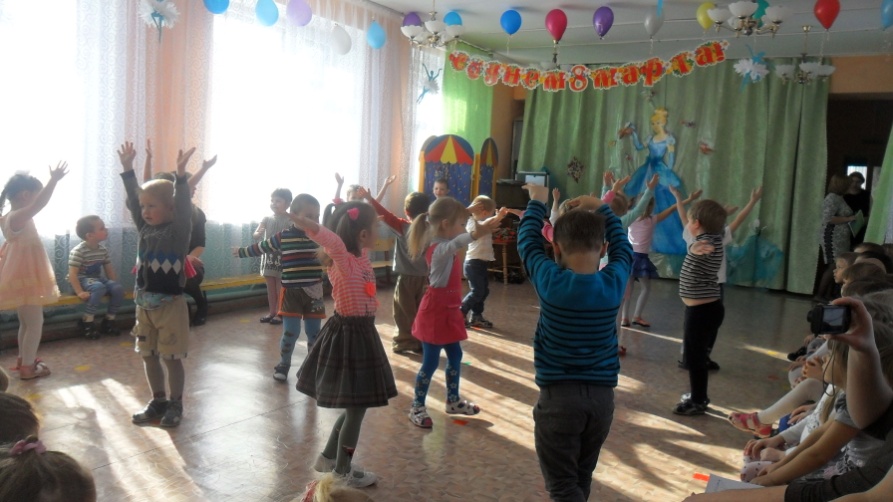 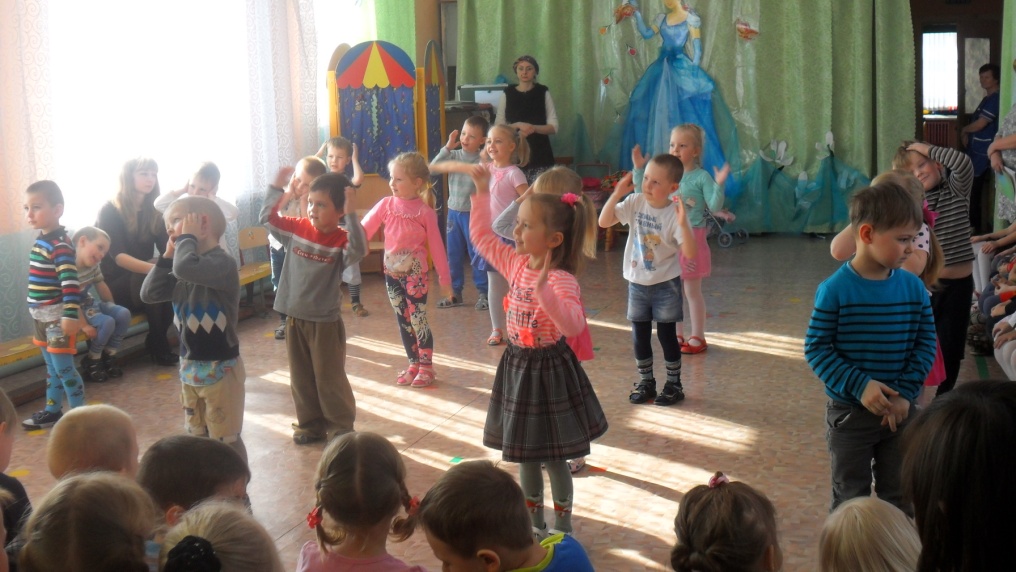 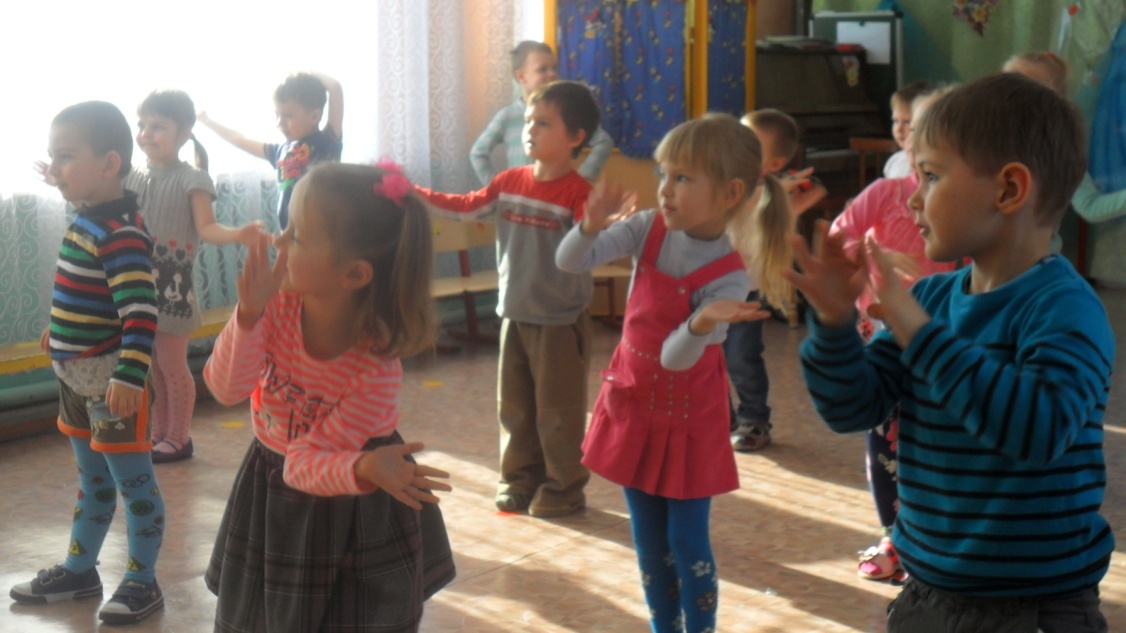 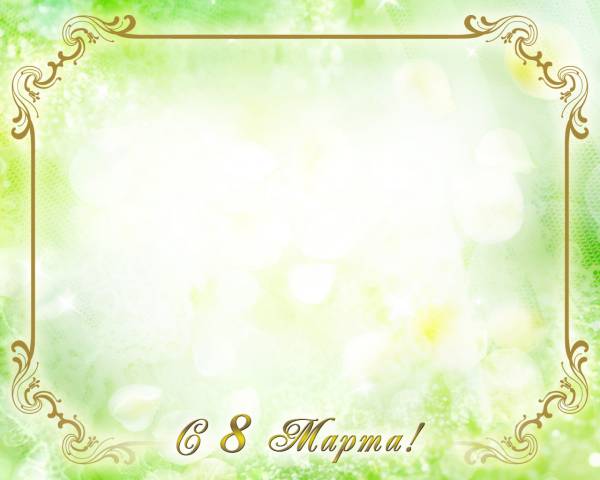 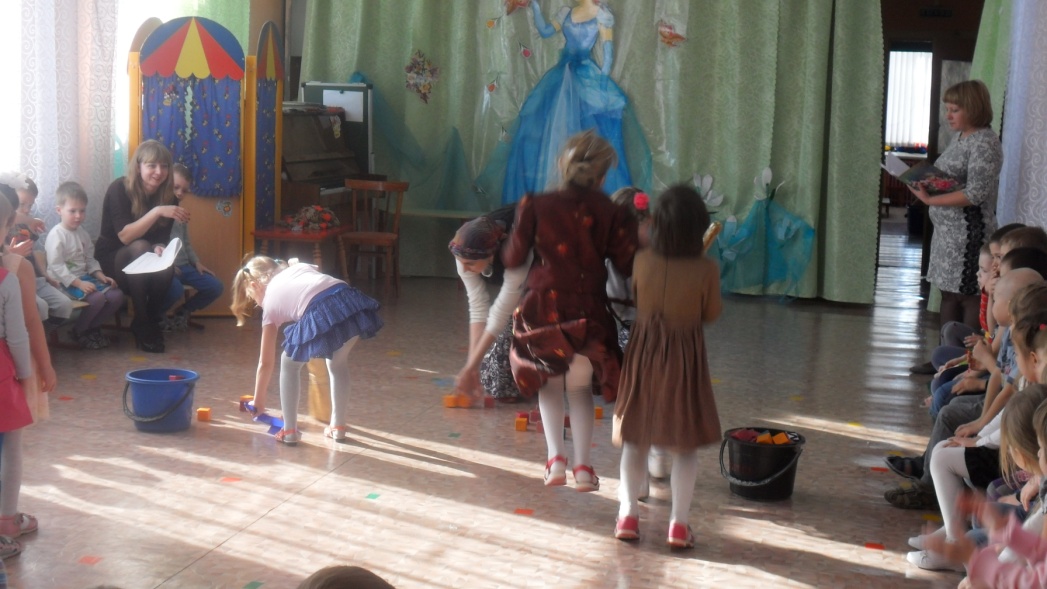 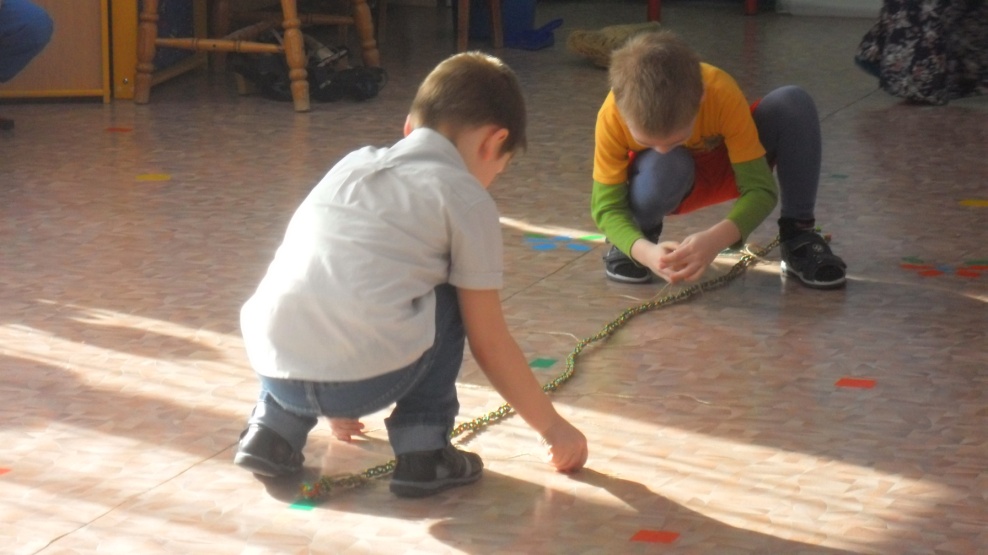 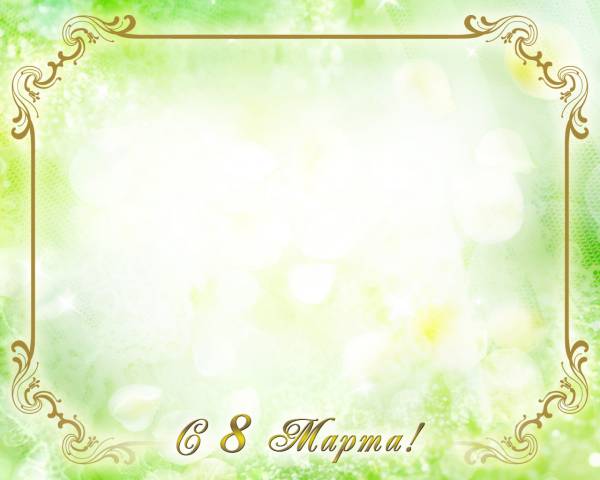 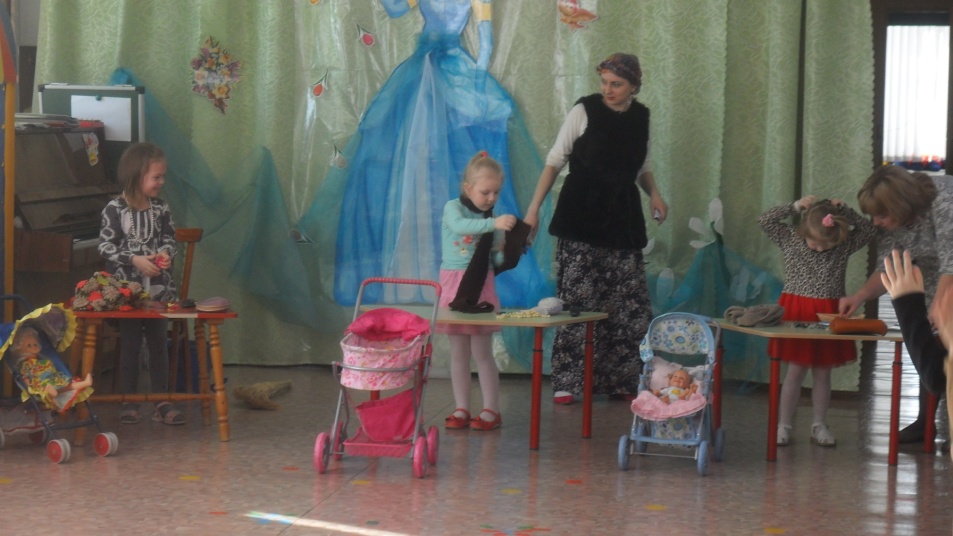 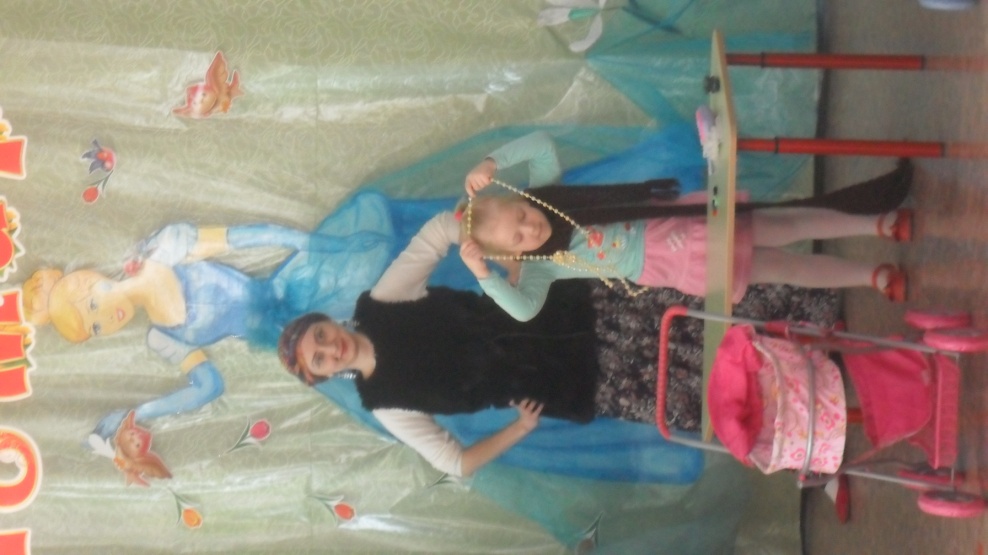 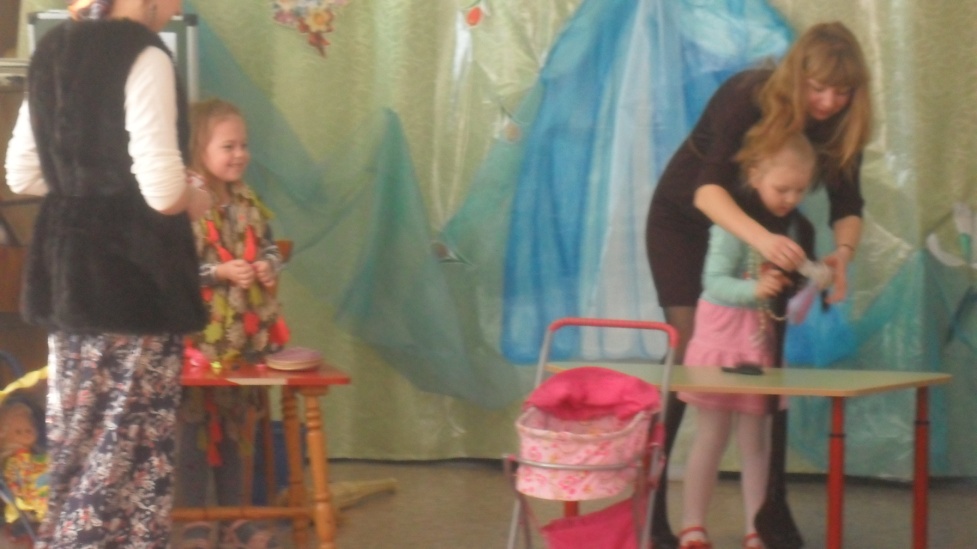 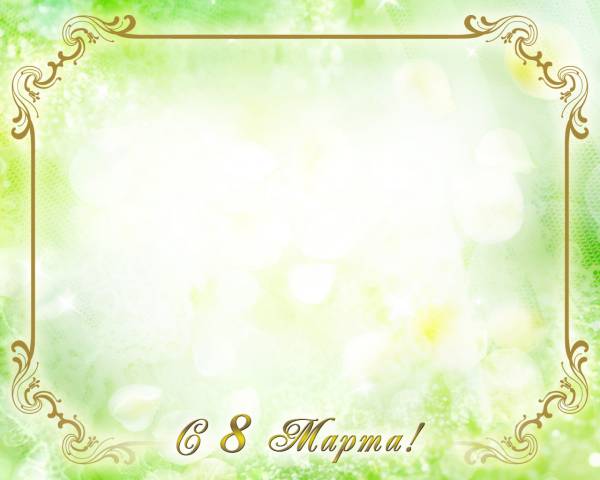 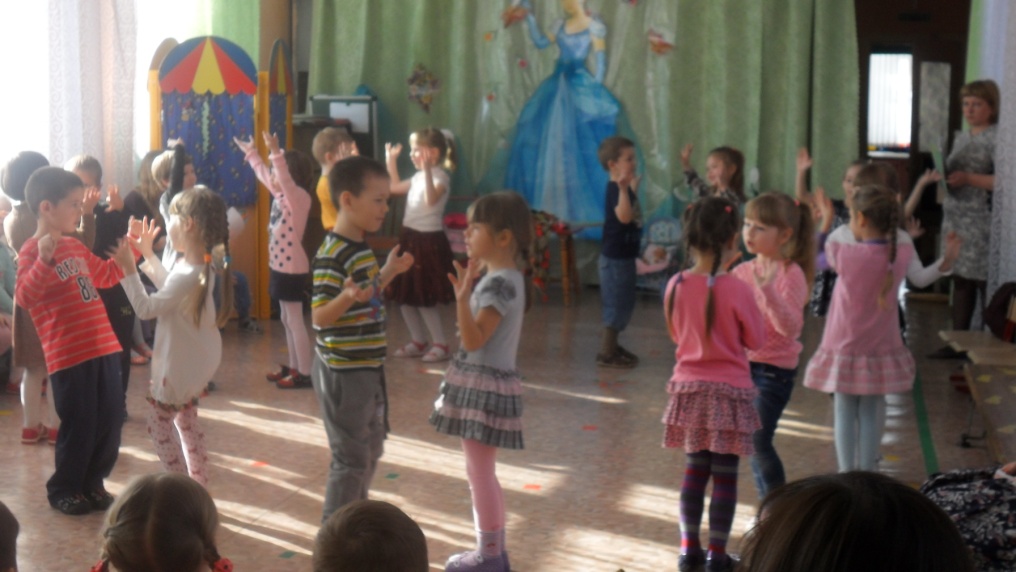 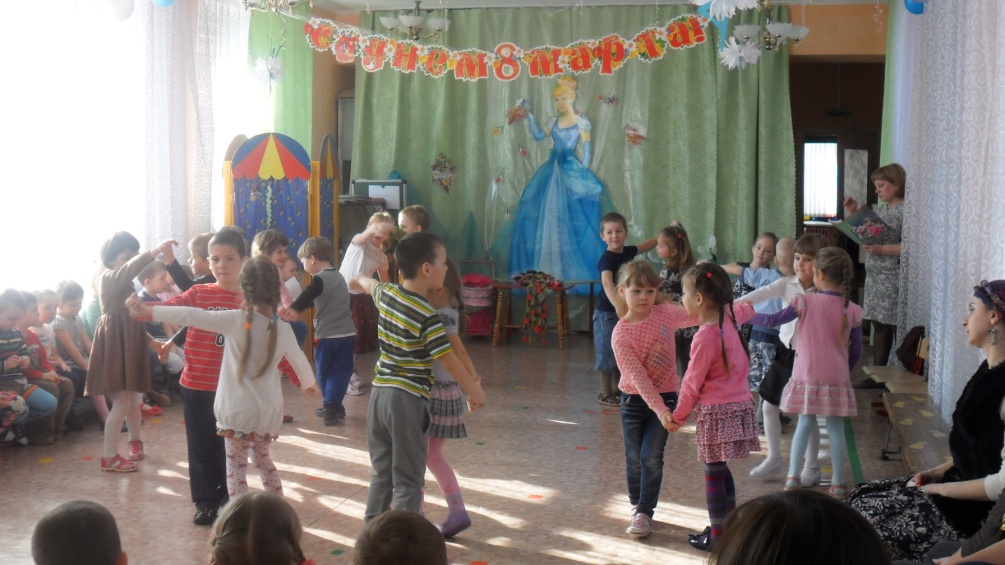 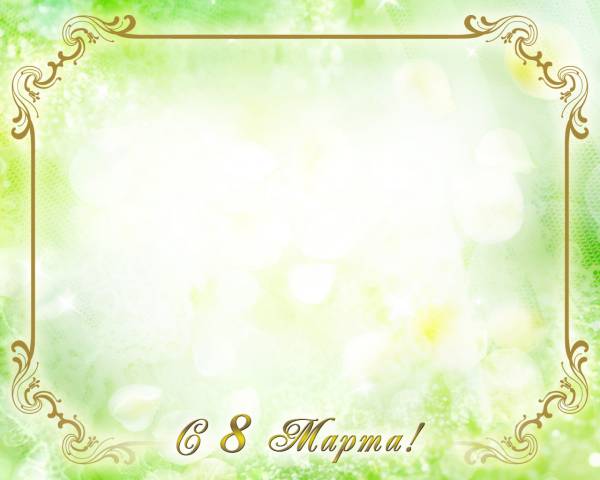 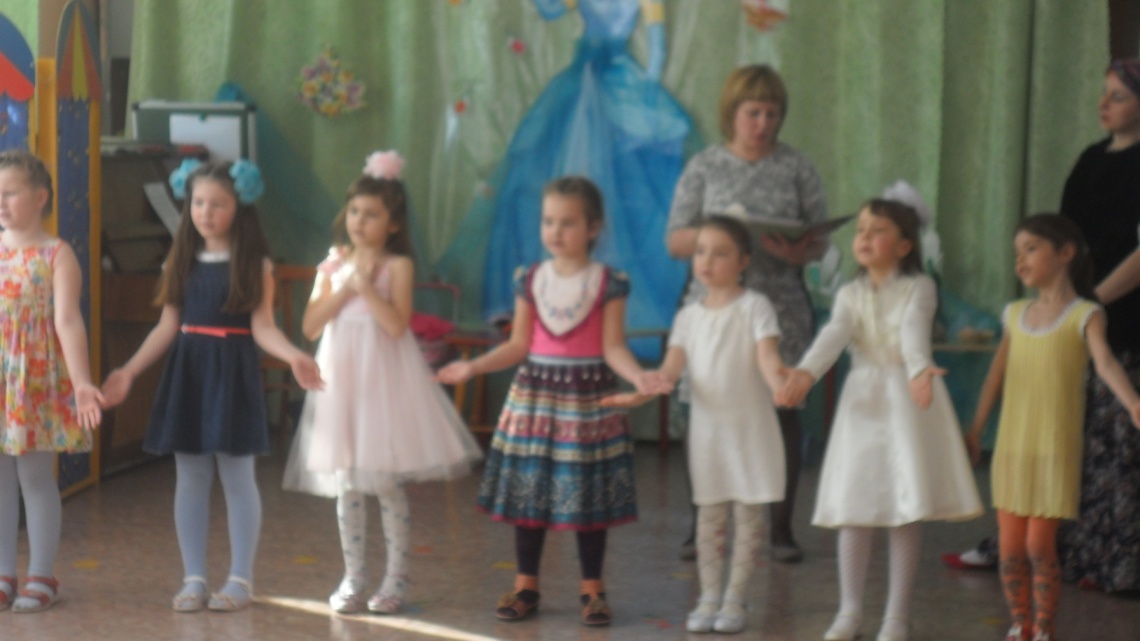 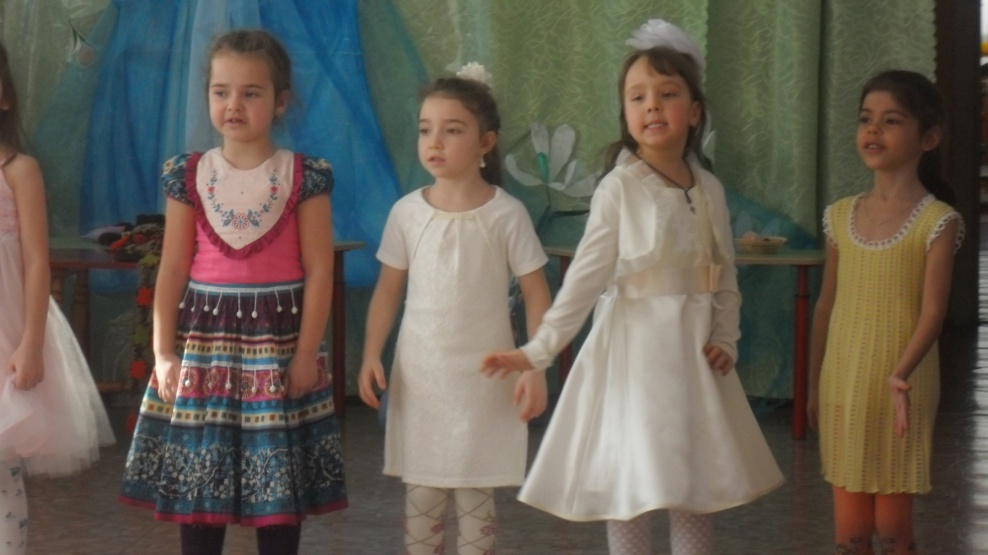 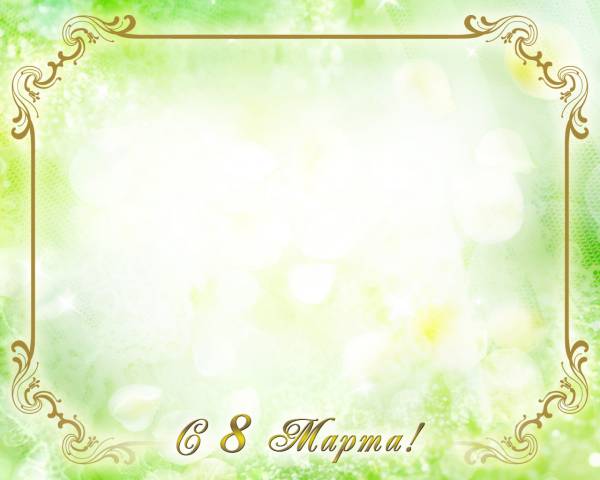 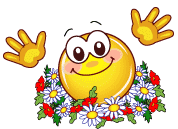 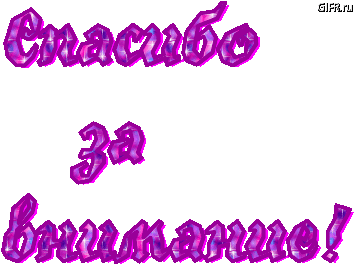